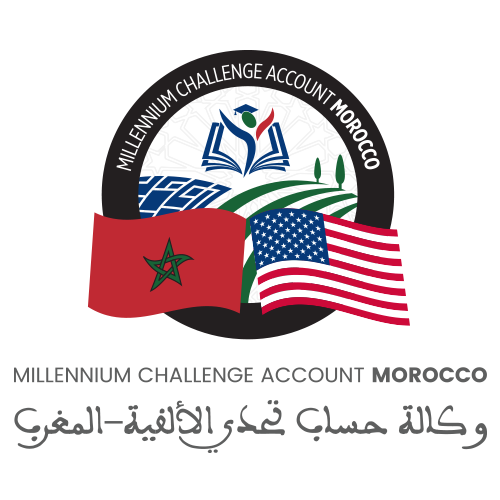 Réunion de pré-soumission de la consultation n° 
DP/QCBS/MCA-M/EW-11/Compact-PP-04

Contrat QCBS  :      La sélection d’un Consultant chargé d’appuyer l’Agence MCA-Morocco 
		dans la gestion, le suivi, l’assistance technique et la clôture des activités 				du Fonds Charaka.
Le 23  Janvier 2019
Plan
2
1
3
VOLET TECHNIQUE
Présentation des termes de référence : contexte, objectif et étendue de la mission.
VOLET ADMINISTRATIF
Description du processus de passation des marchés selon les lignes directrices de MCC.
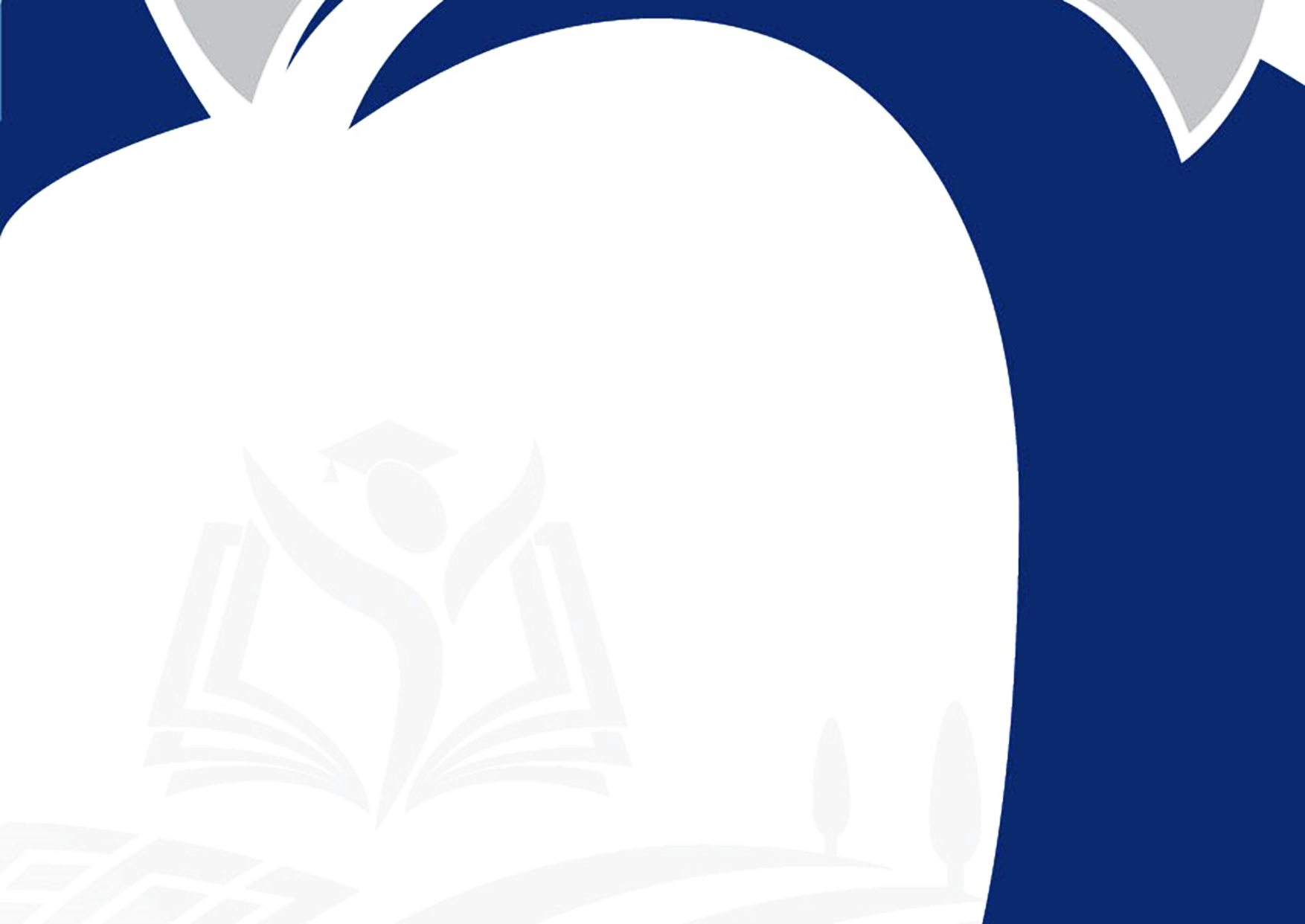 VOLET FISCAL
Présentation des dispositions fiscales pour les consultants.
-2-
1- Volet technique
Aperçu sur le Compact II et sur le fonds CHARAKA
Données générales
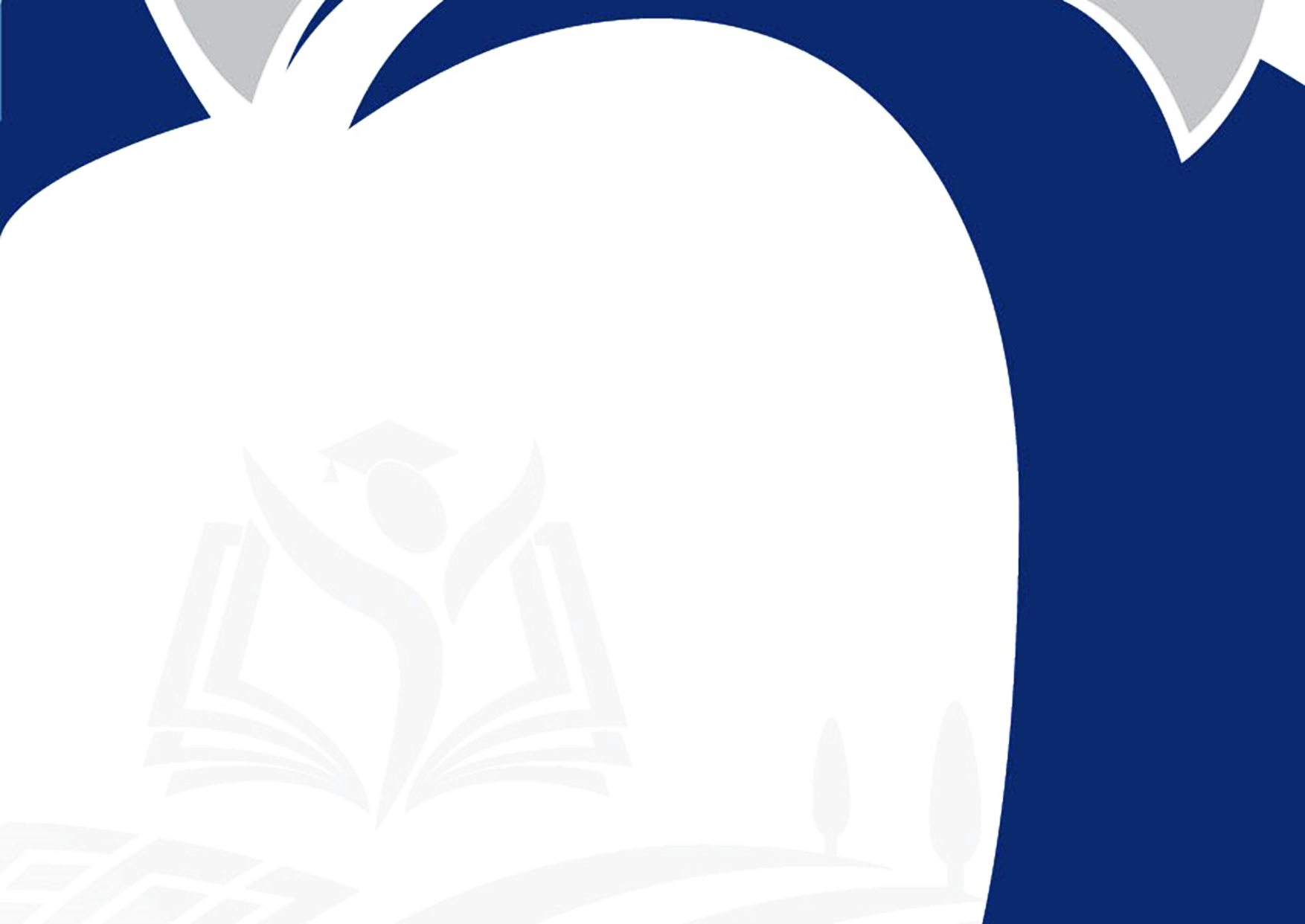 3
1- Volet technique
Aperçu sur le Compact II et sur le fonds CHARAKA
Deux projets structurants
Education et formation pour l’employabilité
Productivité du foncier
Foncier industriel
Education secondaire
Foncier rural
Formation professionnelle
Gouvernance du foncier
Emploi
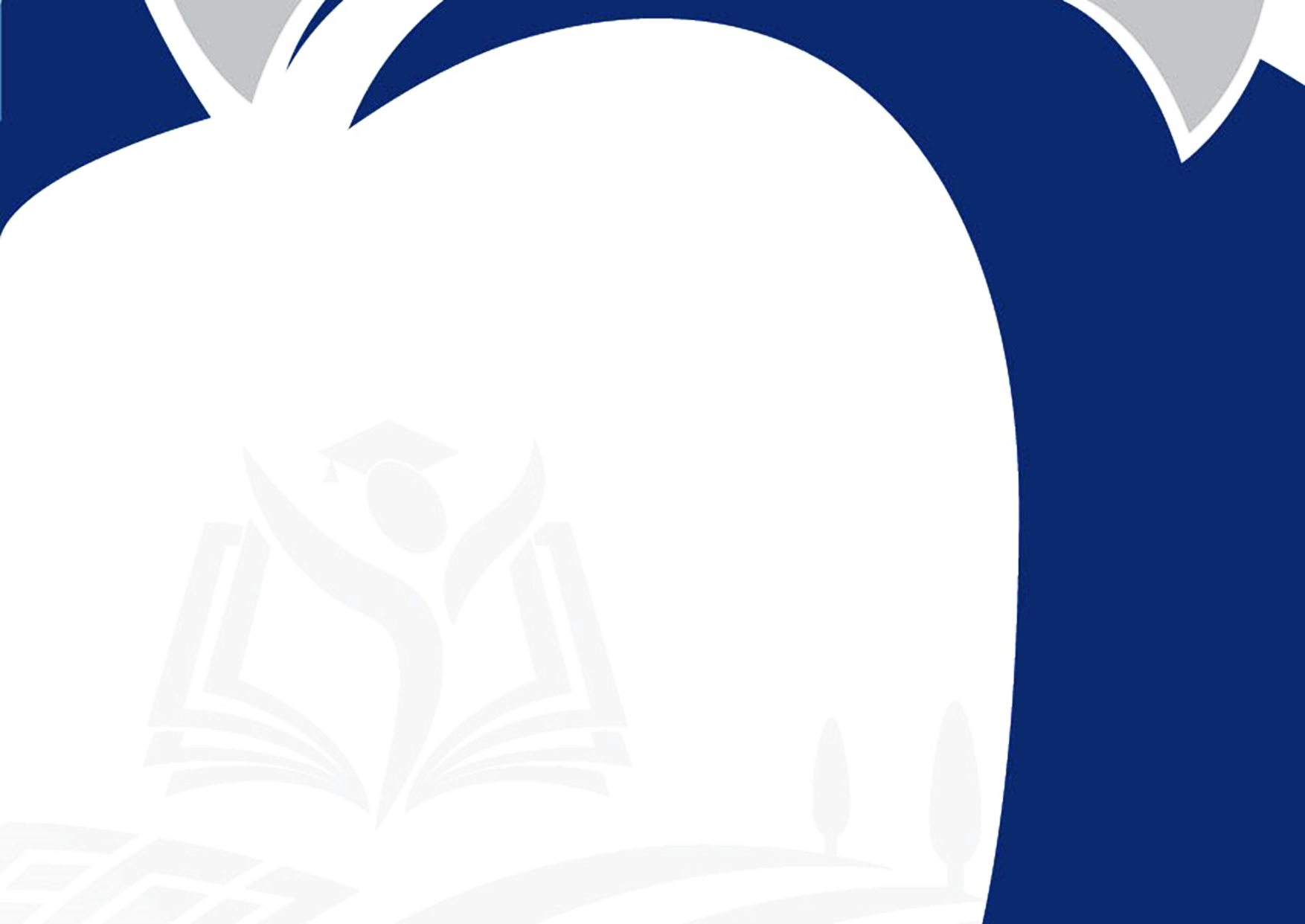 4
1- Volet technique
Aperçu sur le Compact II et sur le fonds CHARAKA
Activité « formation professionnelle »
Budget : 110,5 millions de USD (dont 30 millions de $ du Gouvernement)
2 composantes:
1ère composante: Mise en place d’une offre de formation professionnelle tirée par la demande du secteur privé
2ème composante: Appui à l’opérationnalisation de la réforme de la formation professionnelle
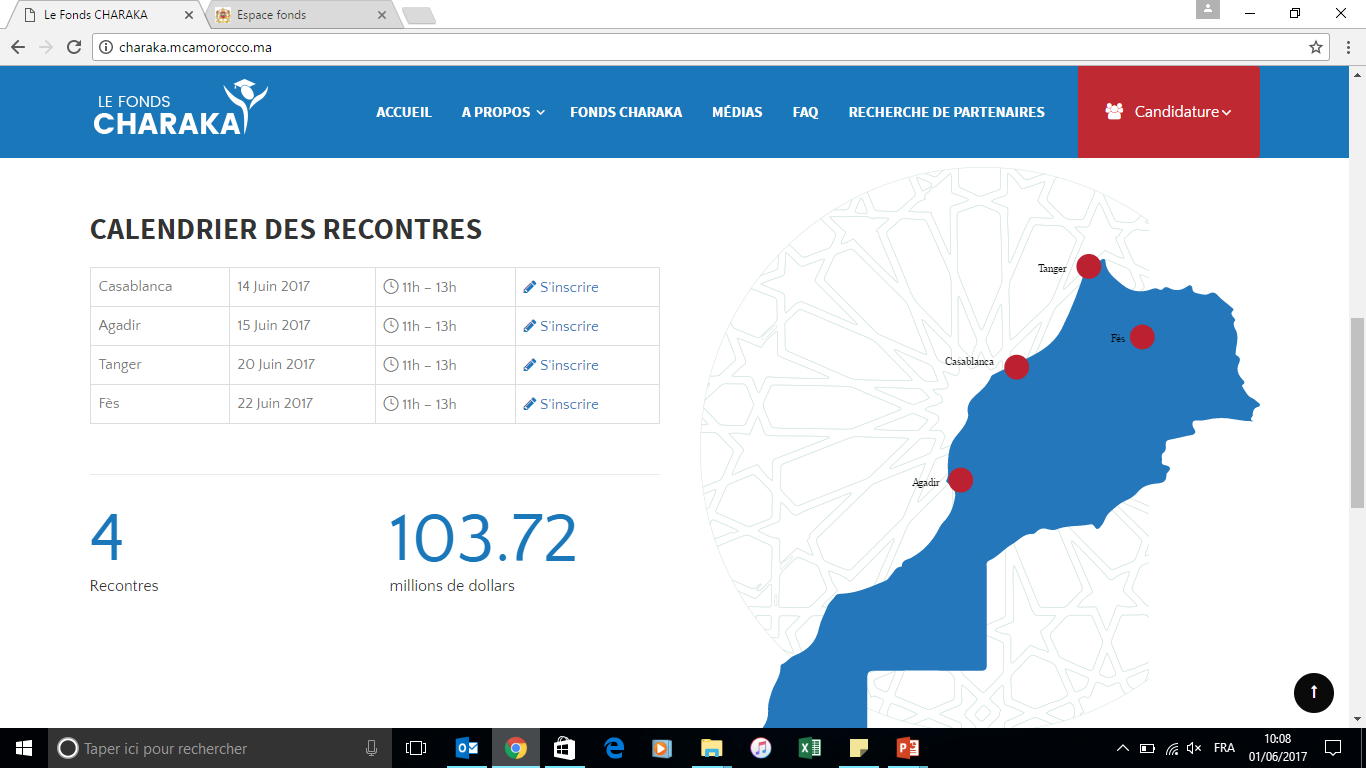 (103,72 millions de dollars)
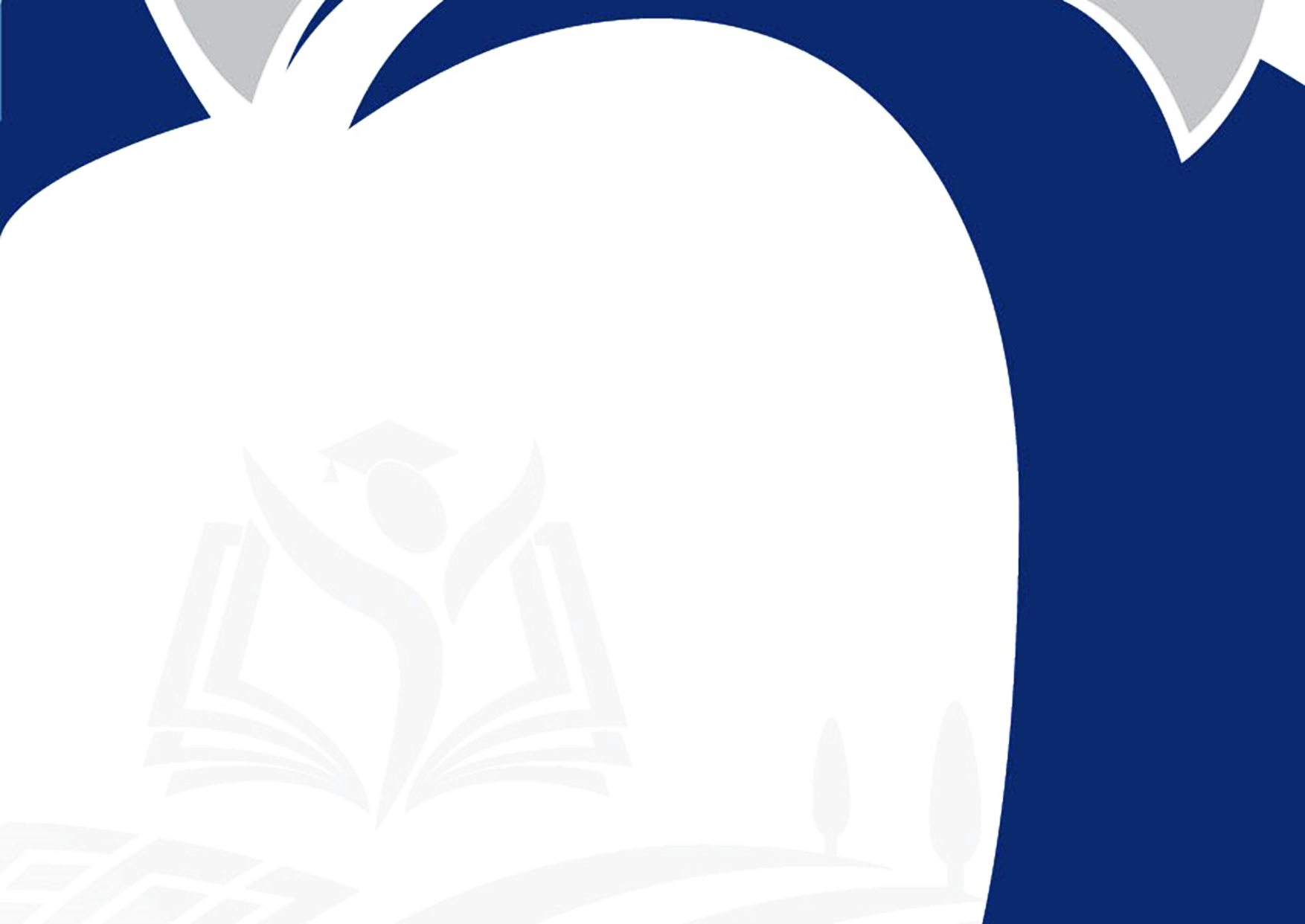 Réhabilitation de centres publics de formation professionnelle et leur reconversion d’un modèle de gestion classique en un modèle de gestion en PPP
Création ou extension de centres de formation professionnelle gérés dans le cadre de partenariats public-privé (PPP)
5
1- Volet technique
Aperçu sur le Compact II et sur le fonds CHARAKA
Etat d’avancement: Fonds Charaka   (Premier Round)
Ateliers d’assistance technique aux candidats présélectionnés
Organisation des réunions d’information au niveau des régions
Evaluation initiale des projets
Evaluation détaillée des projets présélectionnés
31 octobre 2017
Fin février 2018
31 mai 2017
Février 2019
27 juin 2018









Nov 2017- Fév 2018
mars-mai 
2018
Juin-Novembre 2018
Juin 2017
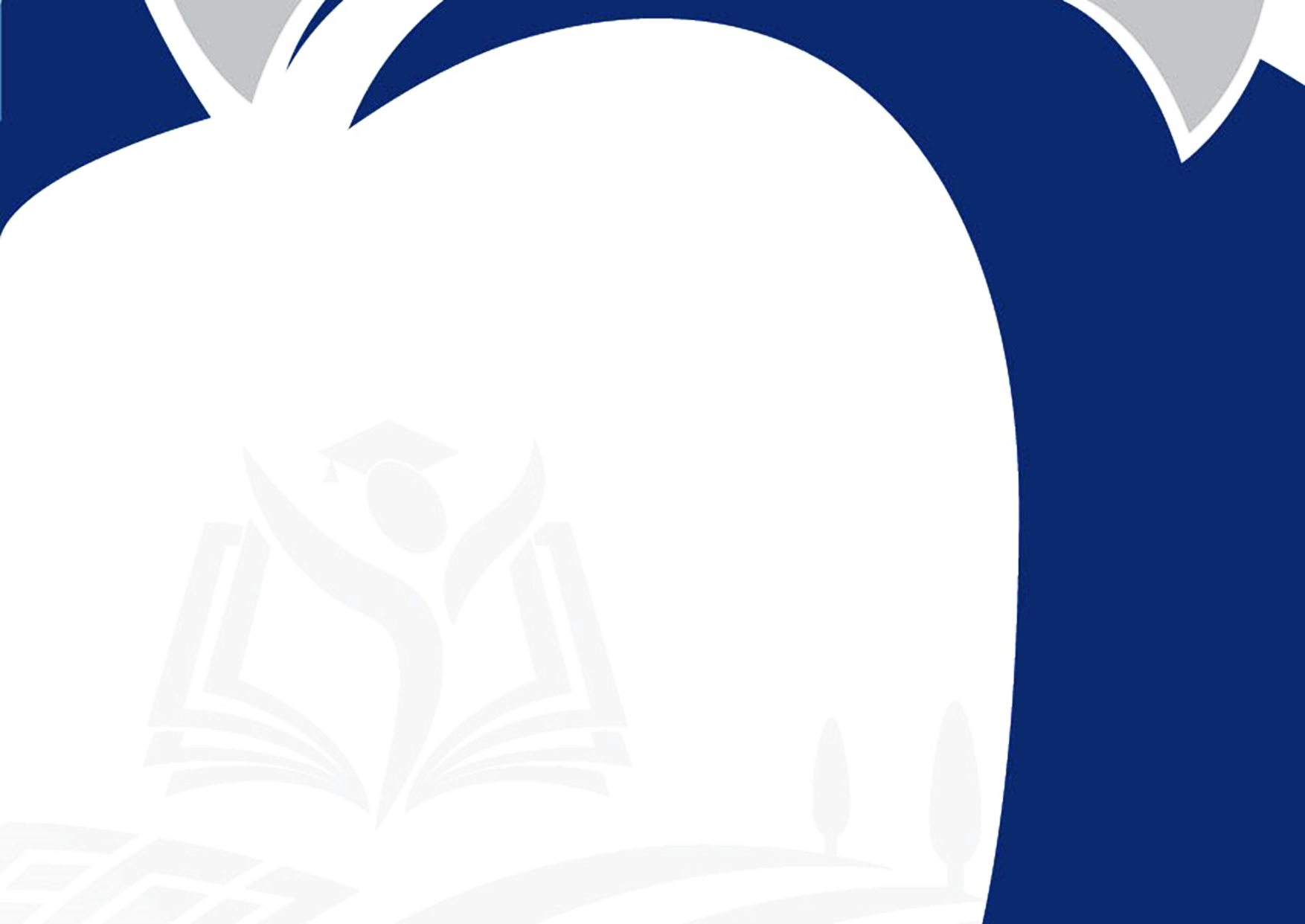 Dépôt des projets pour la sélection finale
Lancement de l’appel à projets du fonds « Charaka »
Clôture de l’appel à projets et réception de 100 projets
Proclamation des résultats de présélection
Signature des conventions
6
1- Volet technique
Les Termes de références
OBJET
L’objet de la présente consultation est d’appuyer le maître d’ouvrage (Agence MCA-Morocco : Direction du volet « Formation professionnelle ») dans la gestion, le suivi, le suivi-évaluation et la clôture des activités du Fonds Charaka à travers les deux activités suivantes :


Activité 1 : Gestion et suivi d’exécution des projets financés dans le cadre du Fonds Charaka

Activité 2 : Prestations d’assistance technique et d’expertise diverses au besoin
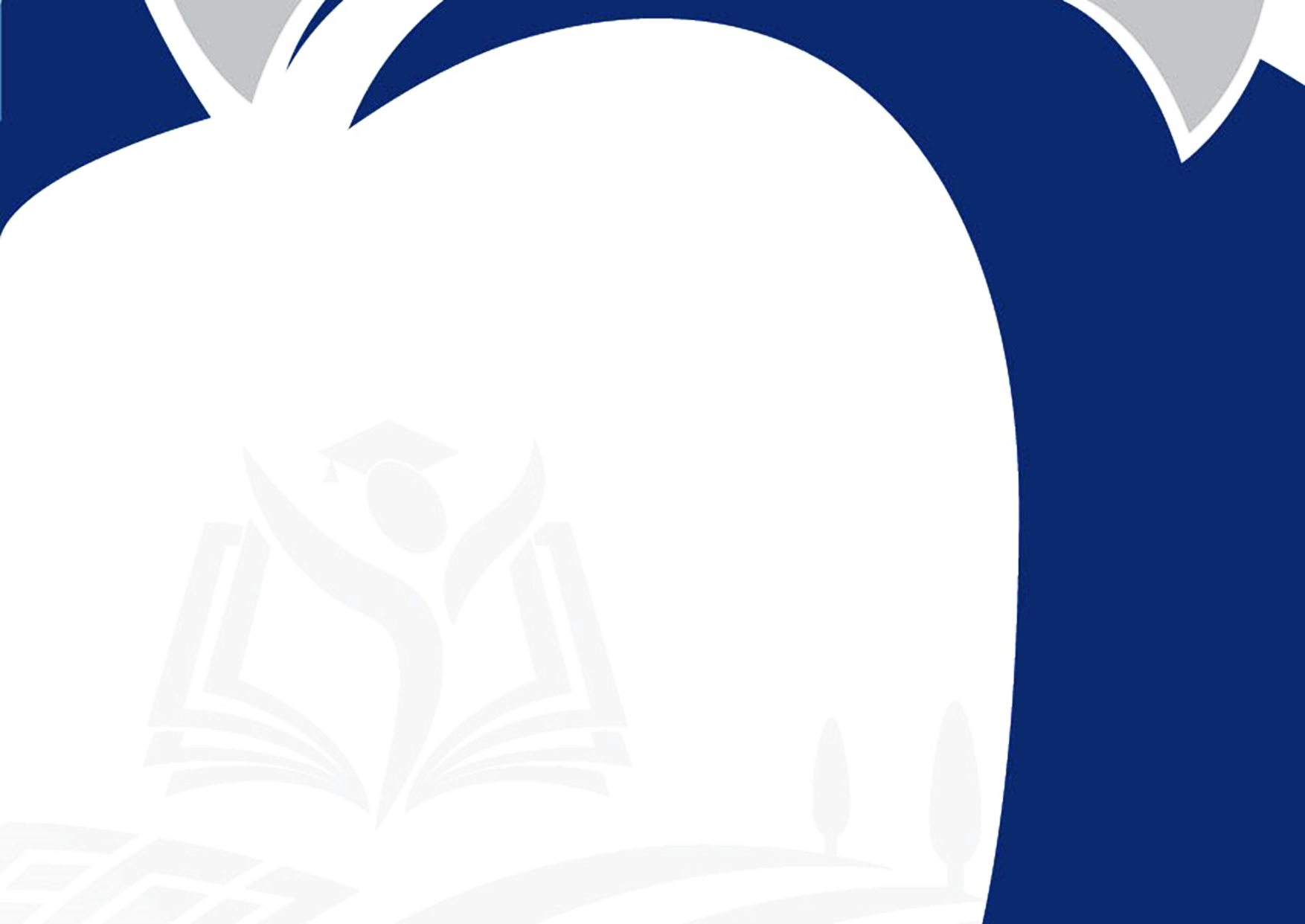 NB : Le Consultant est appelé à assurer le suivi d’un nombre de projets compris entre 15 et 20 sur les deux rounds couvrant plusieurs secteurs : BTP, logistique, agriculture, tourisme, artisanat, aéronautique, industrie, santé et d’autres centres multisectoriels.
7
7
1- Volet technique
Les Termes de références de l’activité 1
Activité/Missions/ Niveau d’effort & livrables
Activité 1 : 07 missions, dont 04 missions de base et 03 missions optionnelles.
4 missions de base de l’activité 1 :
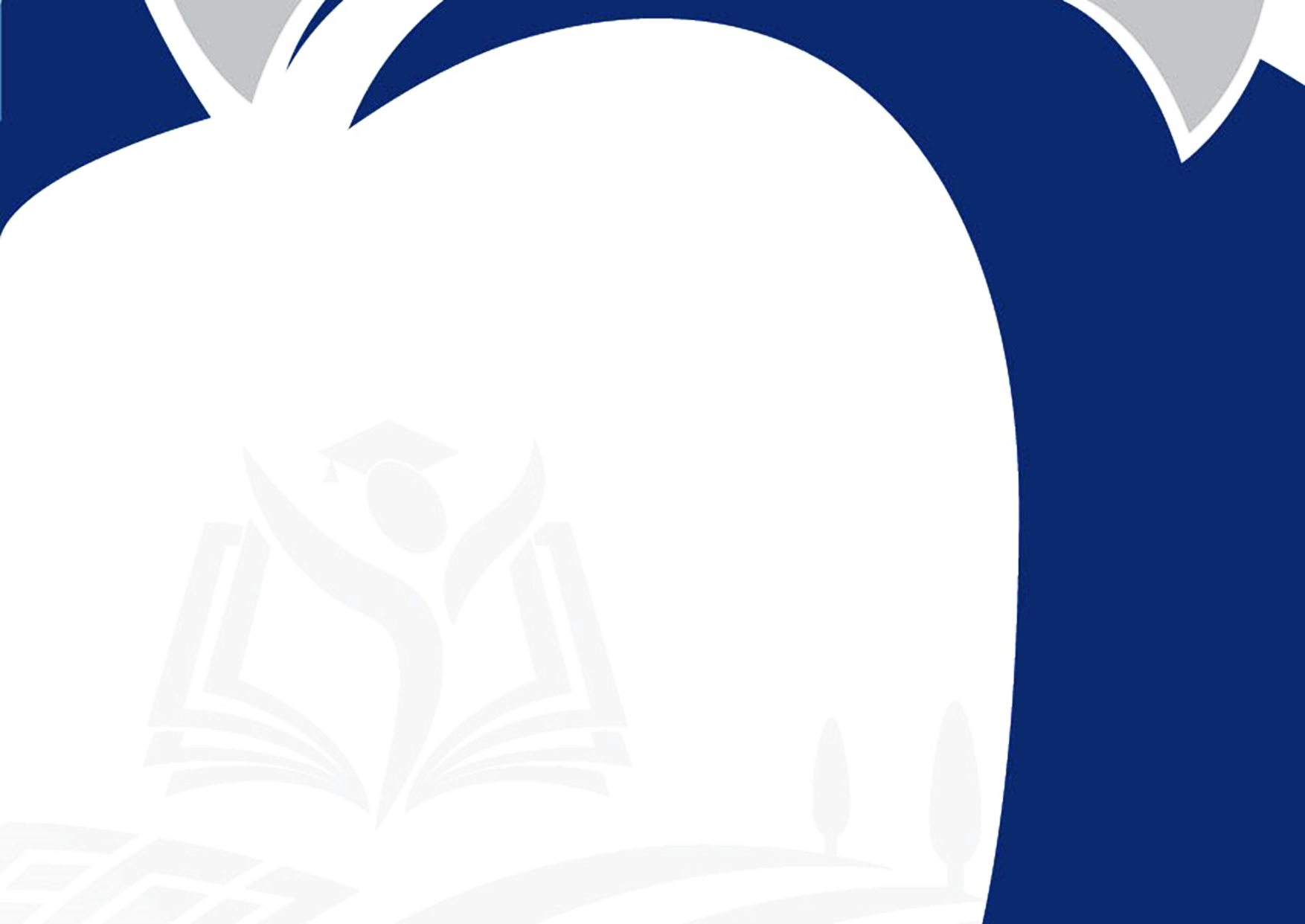 8
8
1- Volet technique
Les Termes de références de l’activité 1
Activité/Missions/ Niveau d’effort
3 missions optionnelles de l’activité 1 :
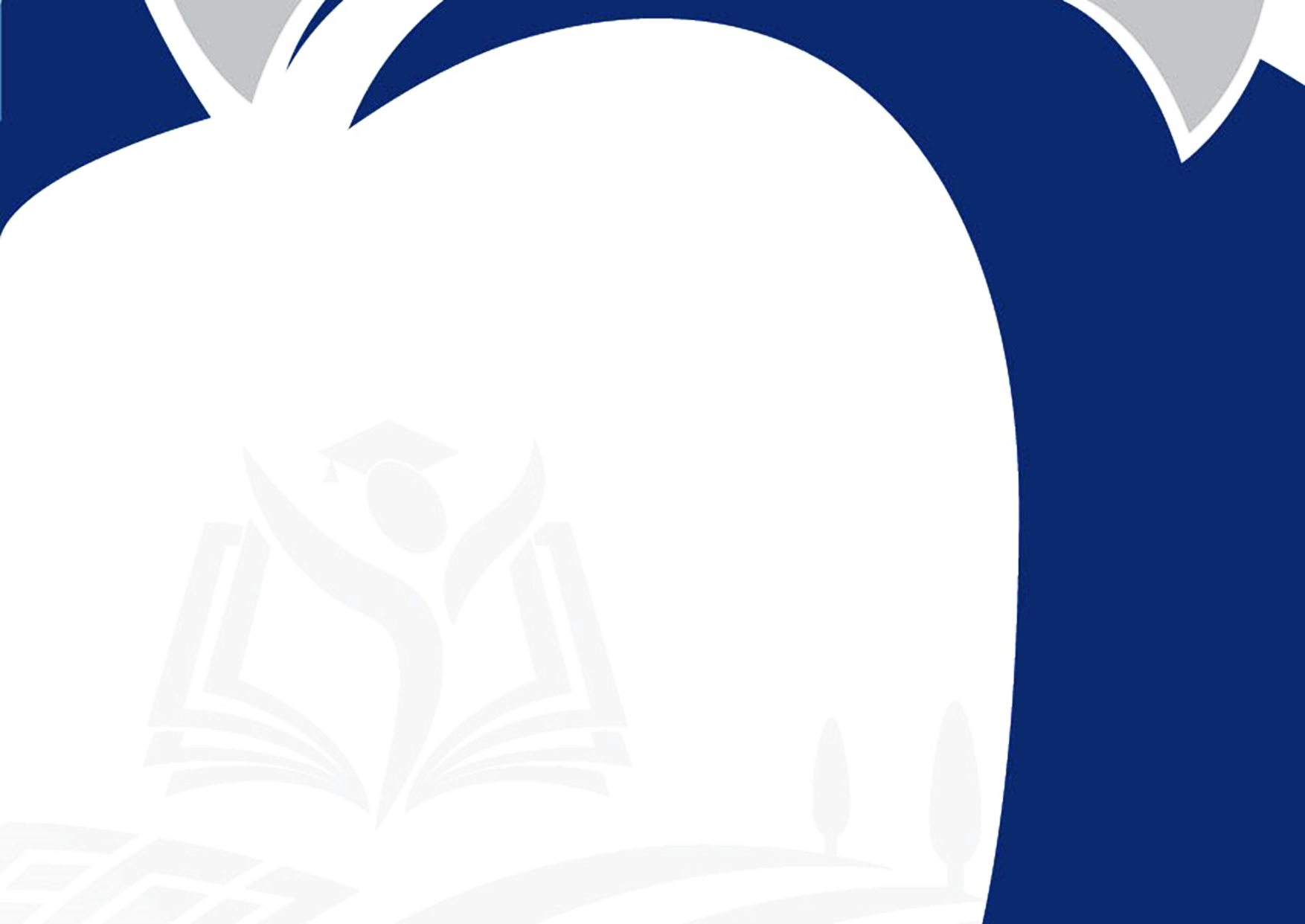 9
9
1- Volet technique
Les Termes de références de l’activité 2
Activité/Missions/ Niveau d’effort & livrables
Activité 2 : Prestations d’assistance technique et d’expertise diverses
10
1- Volet technique
Les Termes de références de l’activité 1 & 2
personnel clé :  Prestations de base
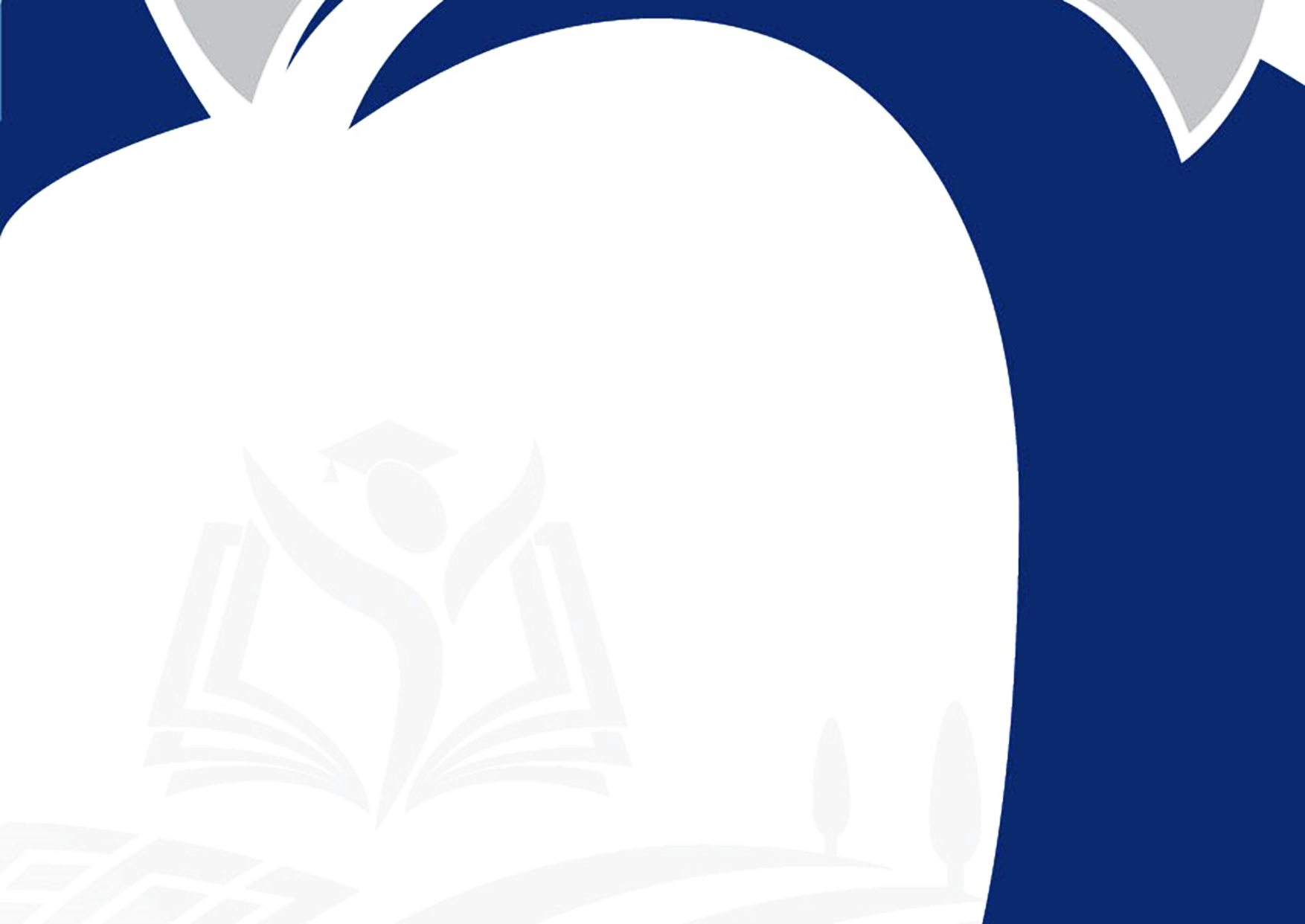 11
11
1- Volet technique
Les Termes de références de l’activité 1 & 2
personnel clé : Prestations optionnelles
personnel D’appui
NB : Cette liste est minimale et indicative et le Consultant sera appelé éventuellement à renforcer l’équipe de projet en nombre suffisant de personnel cadre et d’assistance pour lui permettre d'assurer avec efficacité et sans retard l'ensemble des tâches qui lui sont dévolues par le présent marché, et ce sans prétendre à aucune indemnité supplémentaire.
12
1- Volet technique
Les Termes de références de l’activité 1 & 2
délais
Le délai global est de trente six mois (36) mois maximum à partir de la date de signature du contrat
sans toutefois dépasser la date de fin de compact : 30 juin 2022.
13
1- Volet technique
Les Termes de références de l’activité 1 & 2
Budget
Périodes de base : le budget estimatif s’élève à 3 480 000,00 USD pour :

Activité 1 : les missions 1, 2, 3 et 4

Activité 2 : les Prestations d’assurance qualité

Prestations techniques à la demande de MCA :
Activité 1 : les missions 5, 6 et 7 : 200 j/e
Activité 2 : la mission 2 : 2 200 j/e 

NB : Cette répartition par expert pourrait connaitre des révisions en baisse ou en hausse en fonction
des besoins réels d’assistance technique tout en restant dans le volume global de 2 400 j/e.

Une provision de 800 j/e est prévue également au cas où des besoins additionnels se font sentir lors de l’exécution du contrat. Mais cette provision, de 800 j/e, ne doit pas être incluse dans la proposition financière ;

					Soit un total de 3 200 j/e.
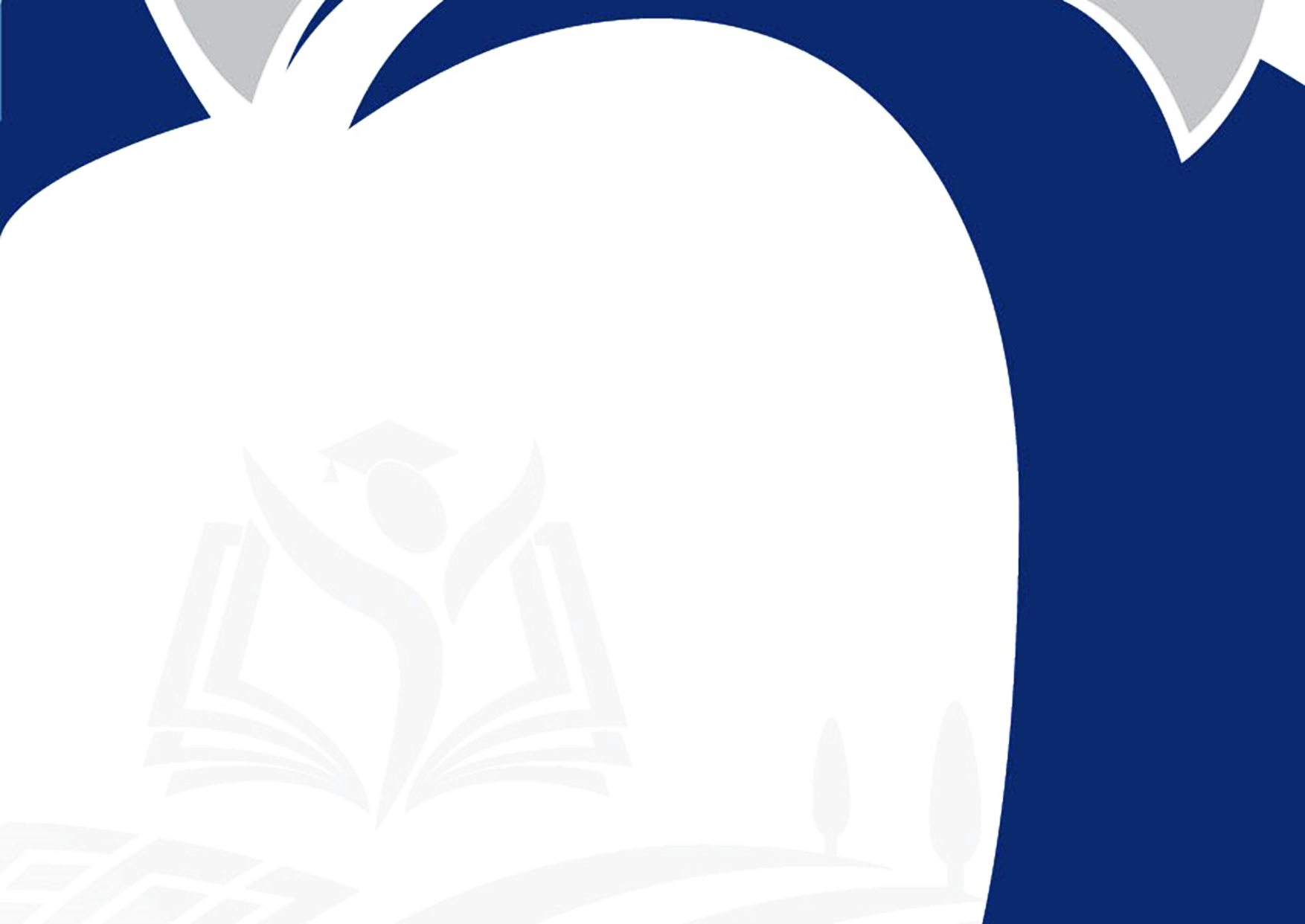 14
14
NB : Ce budget est uniquement une estimation. La proposition financière du soumissionnaire ne sera pas rejetée si elle dépasse l’estimation sauf si elle est justifiée non raisonnable suite à l’analyse du caractère raisonnable des prix requise par le Program Procurement Guidelines (PPG).
Plan
1
2
3
VOLET TECHNIQUE
Présentation des termes de référence : contexte, objectif et étendue de la mission.
VOLET ADMINISTRATIF
Description du processus de passation des marchés selon les lignes directrices de MCC.
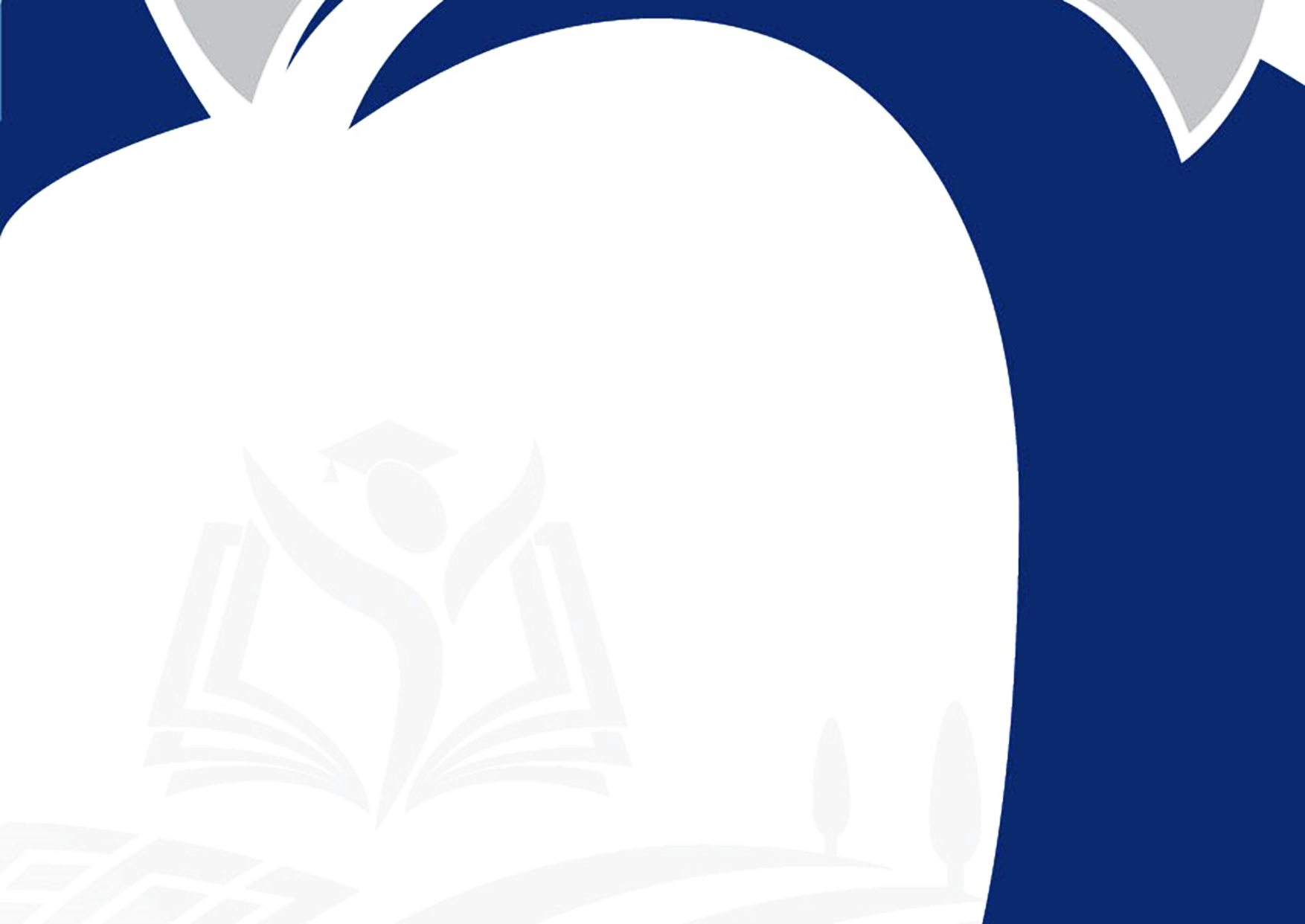 VOLET FISCAL
Présentation des dispositions fiscales pour les consultants.
-15-
2. Volet Administratif : Processus de passation des marchés
Principes de passation de marchés de la MCC
Des procédures ouvertes, équitables et concurrentielles appliquées d'une manière transparente ;

Les appels d'offres sont basés sur une description claire et précise des besoins;

Sélectionner des entrepreneurs qualifiés qui exécuteront les contrats conformément à leurs clauses, et en respectant les délais;

Des prix commercialement raisonnables.
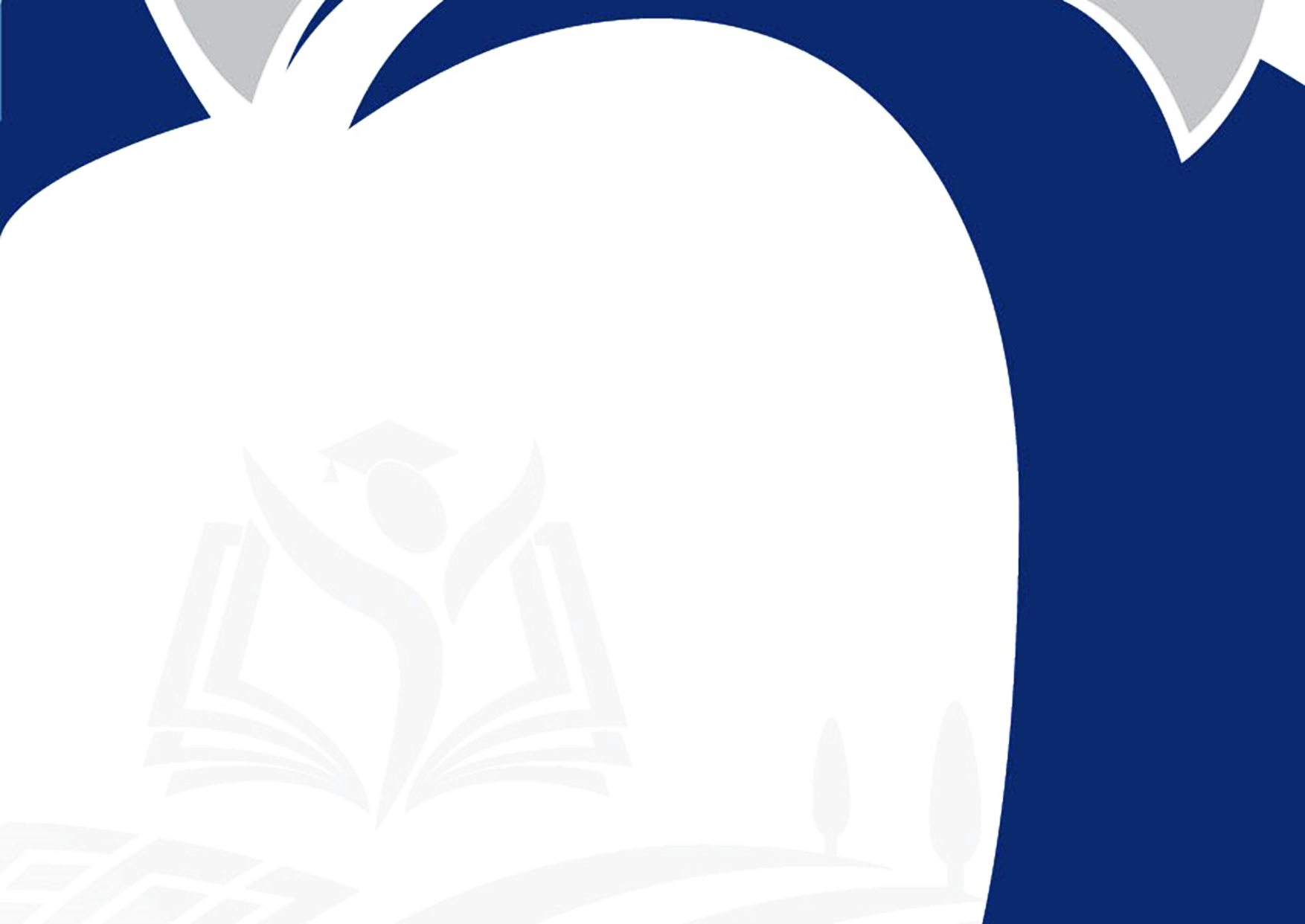 -16-
2. Volet Administratif : Processus de passation des marchés
Rôles de la Passation des Marchés dans MCA-Morocco
Millennium Challenge Corporation - MCC

MCA-Morocco : Direction de Passation des Marchés - DPM 
Agent de Passation des Marchés – Cardno PA
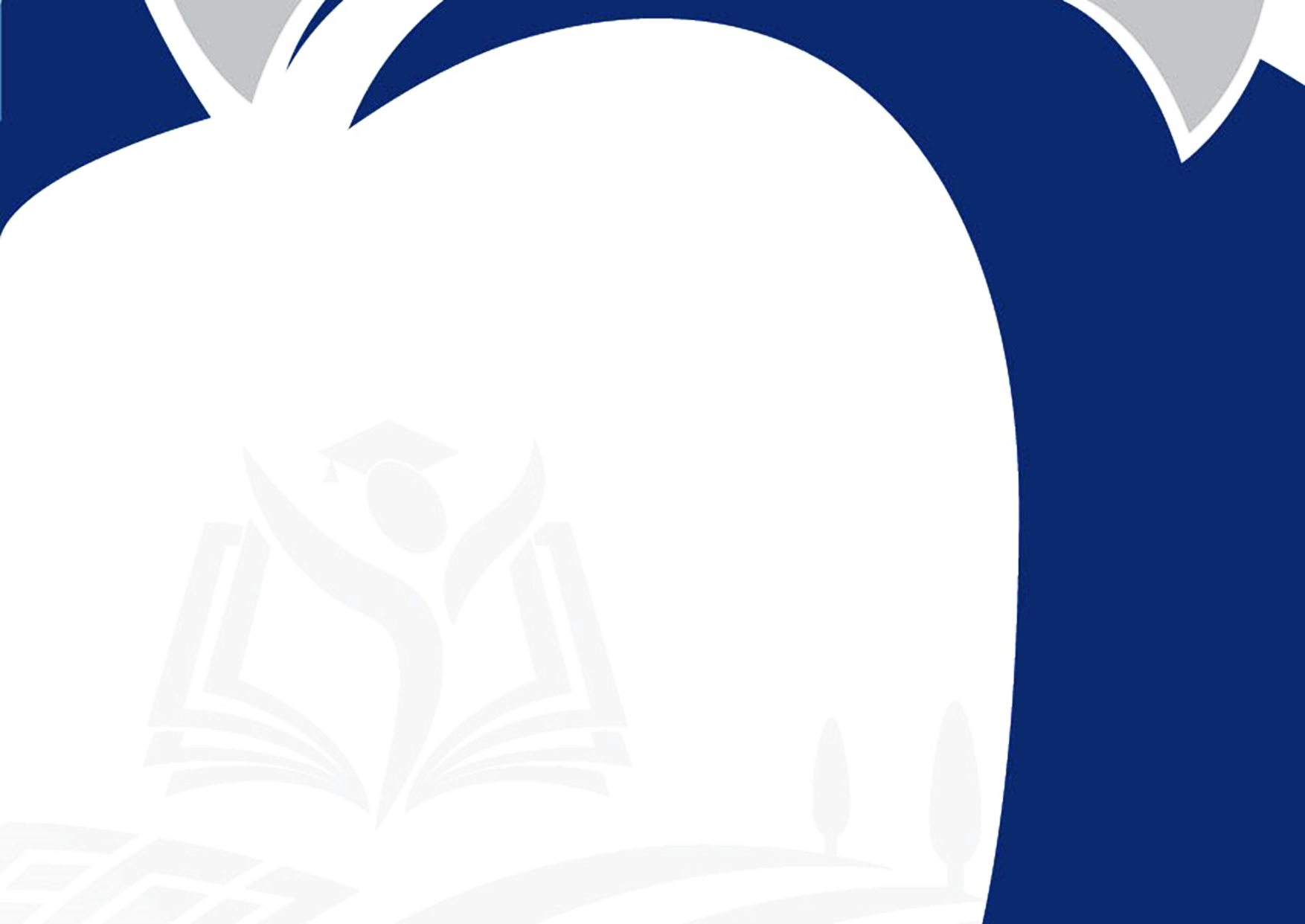 -17-
2. Volet Administratif : Processus de passation des marchés
Directives particulières à MCC
Aucune préférence nationale


Pays objet de sanctions ou de restrictions en vertu des lois ou des  politiques des États-Unis: Cuba, Iran, Corée du Nord, Soudan et Syrie
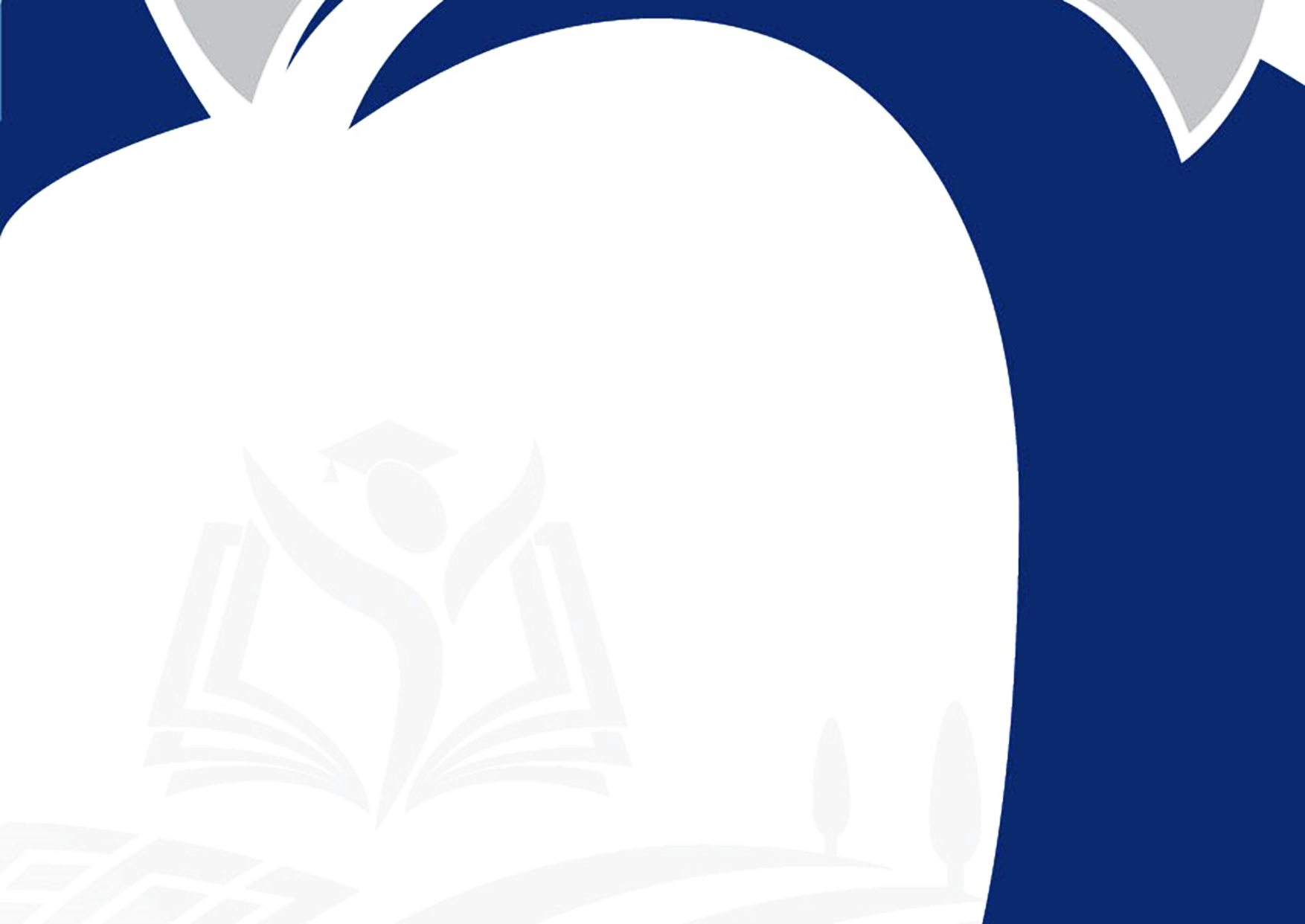 -18-
2. Volet Administratif : Élaboration des propositions
TYPES DE SOUMISSION: 


 par voie électronique
Les soumissions sous format papier ne seront pas acceptées.
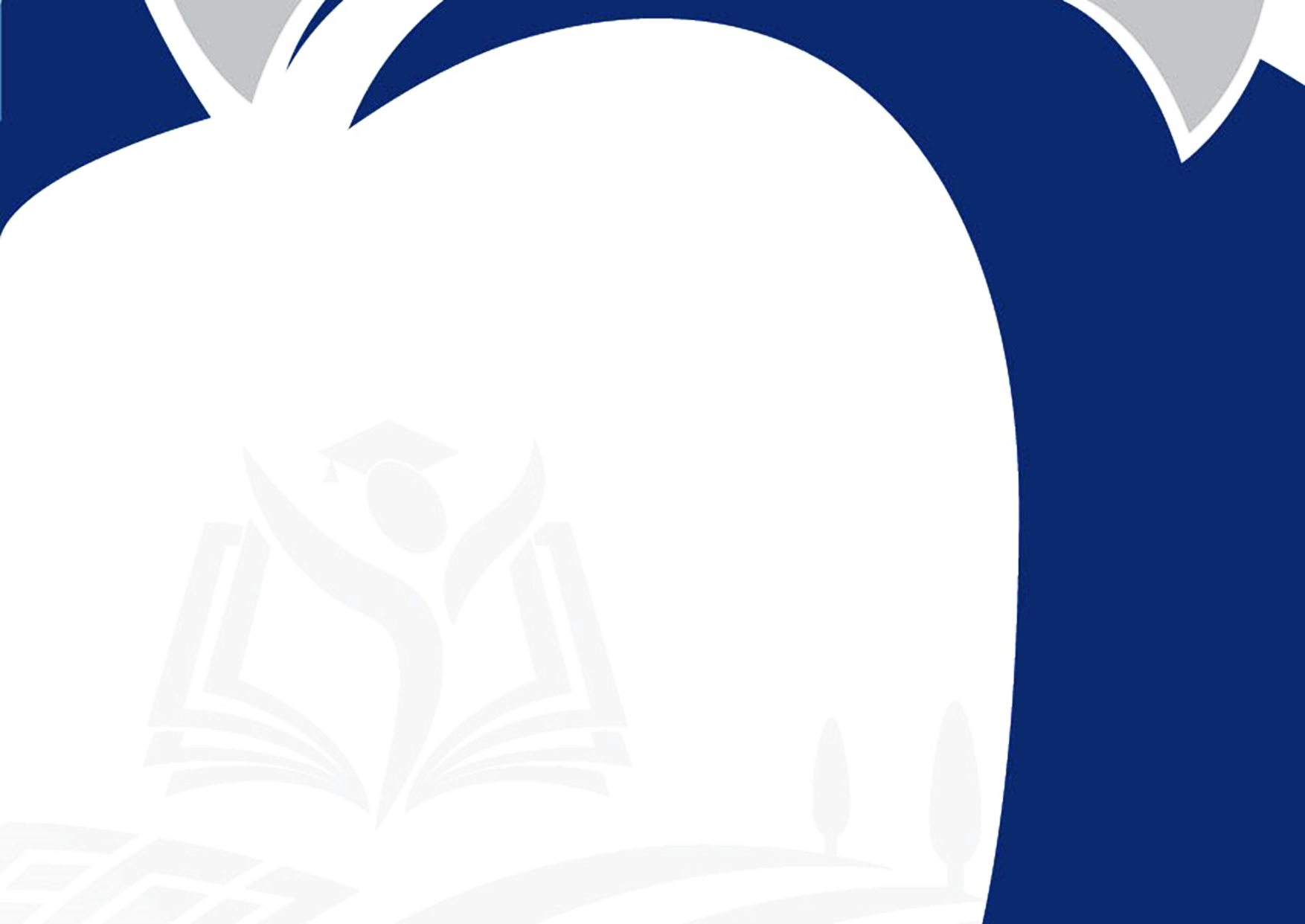 -19-
2. Volet Administratif : Élaboration des propositions
PAR VOIE ELECTRONIQUE
Via le lien ci-dessous uniquement: https://www.dropbox.com/request/Rb1GQyvwVkFBAcFIUfXU


Prière de lancer le processus de téléchargement en temps utile avant l’expiration de la date et l’heure limites de soumission des propositions

Soumission d’une PROPOSITION COMPLÈTE:

 


Joindre un sommaire de tous les documents à la première page de chaque proposition
Proposition Complète = Proposition Technique + 
Proposition Financière verrouillée avec mot de passe
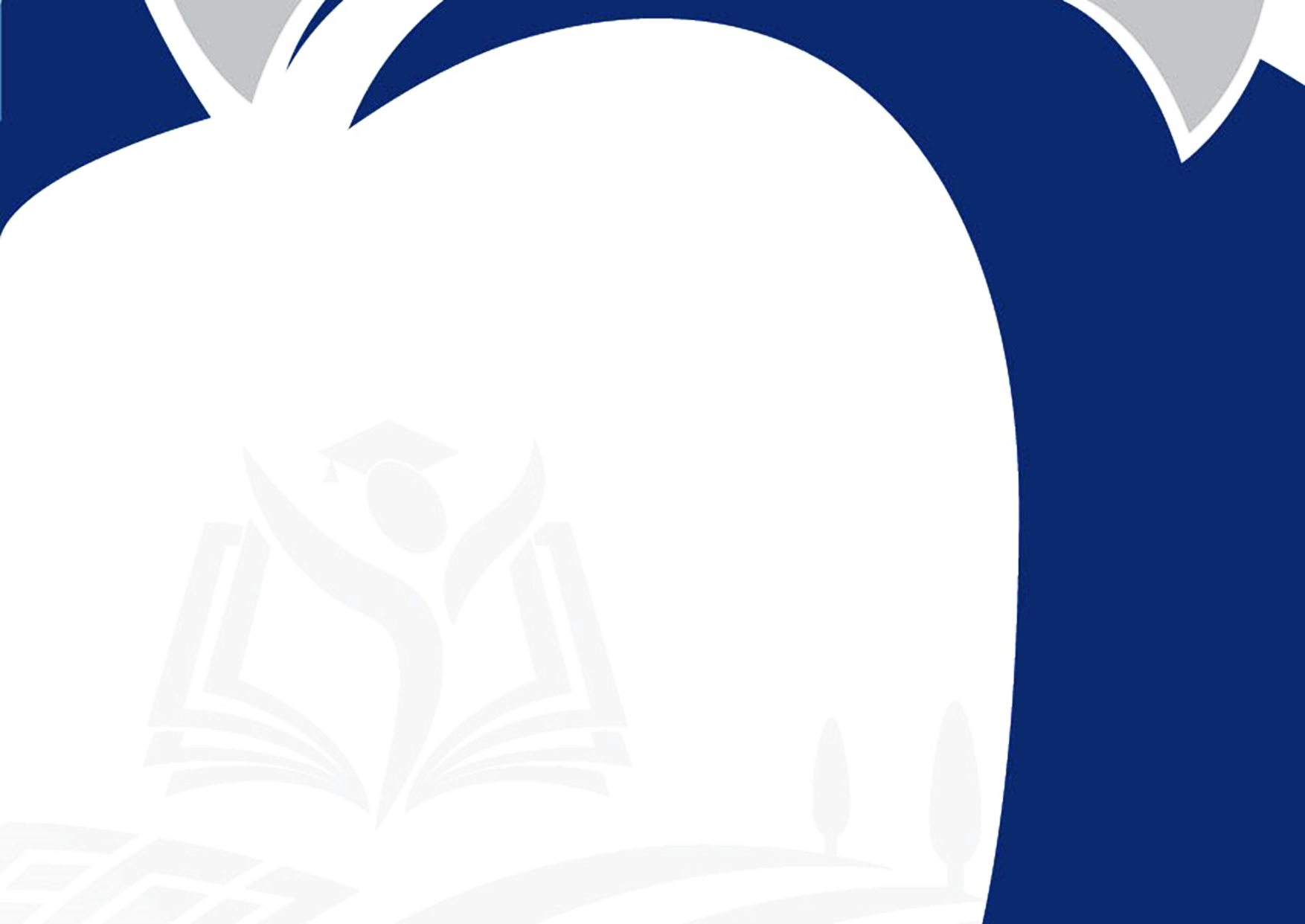 -20-
2. Volet Administratif : Élaboration des propositions
La proposition ainsi que toute correspondance doivent être rédigées en français

La date limite de dépôt des Propositions est le 19 février 2019 à 14h00min (GMT+1), heure locale du Maroc

Des clarifications peuvent être demandées par courriel dans un délai ne dépassant pas le 28 janvier 2019 à 17 heures (GMT+1)

L’Agence MCA-Morocco fournira des réponses à tous les Consultants dans un délai ne dépassant pas le 04 février 2019

Dans le cas d’une sous-traitance : préciser le(s) nom(s) des sous-traitants et les tâches à sous-traiter.
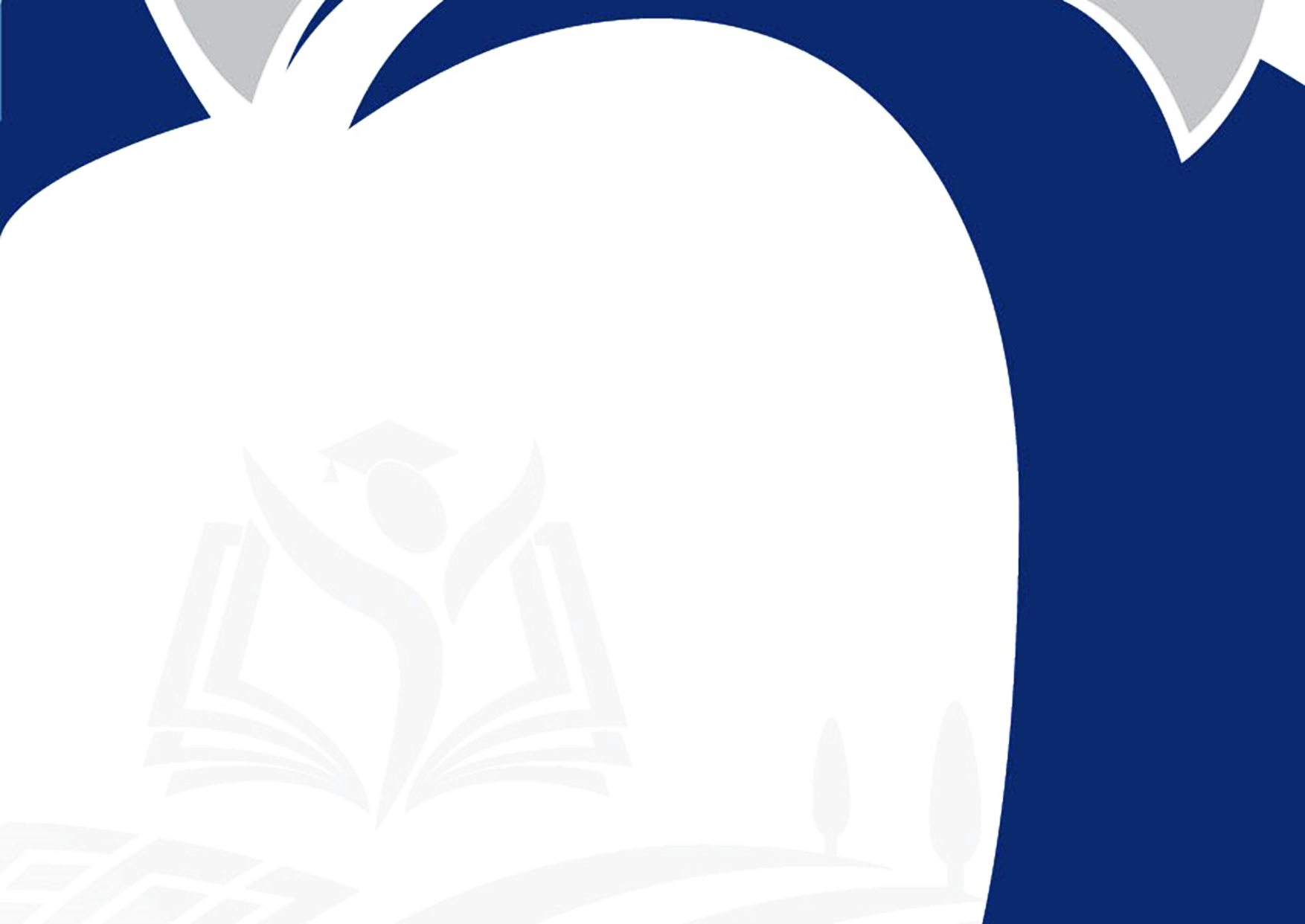 -21-
2. Volet Administratif : Méthode de sélection
Sélection Basée sur la Qualité et le Coût (SBQC/QCBS) avec une pondération de points techniques et du prix. La procédure d’évaluation consiste à : 

Analyse des documents administratifs et de la capacité financière.
Analyse des propositions techniques.
Entretien avec le(s) prestataire(s) qualifié(s).
Approbation du rapport technique par MCC.
Ouverture des propositions financières.
Analyse des propositions financières.
Pondération :  80% Qualité, 20% Prix.
Approbation du rapport d’évaluation combiné par MCC.
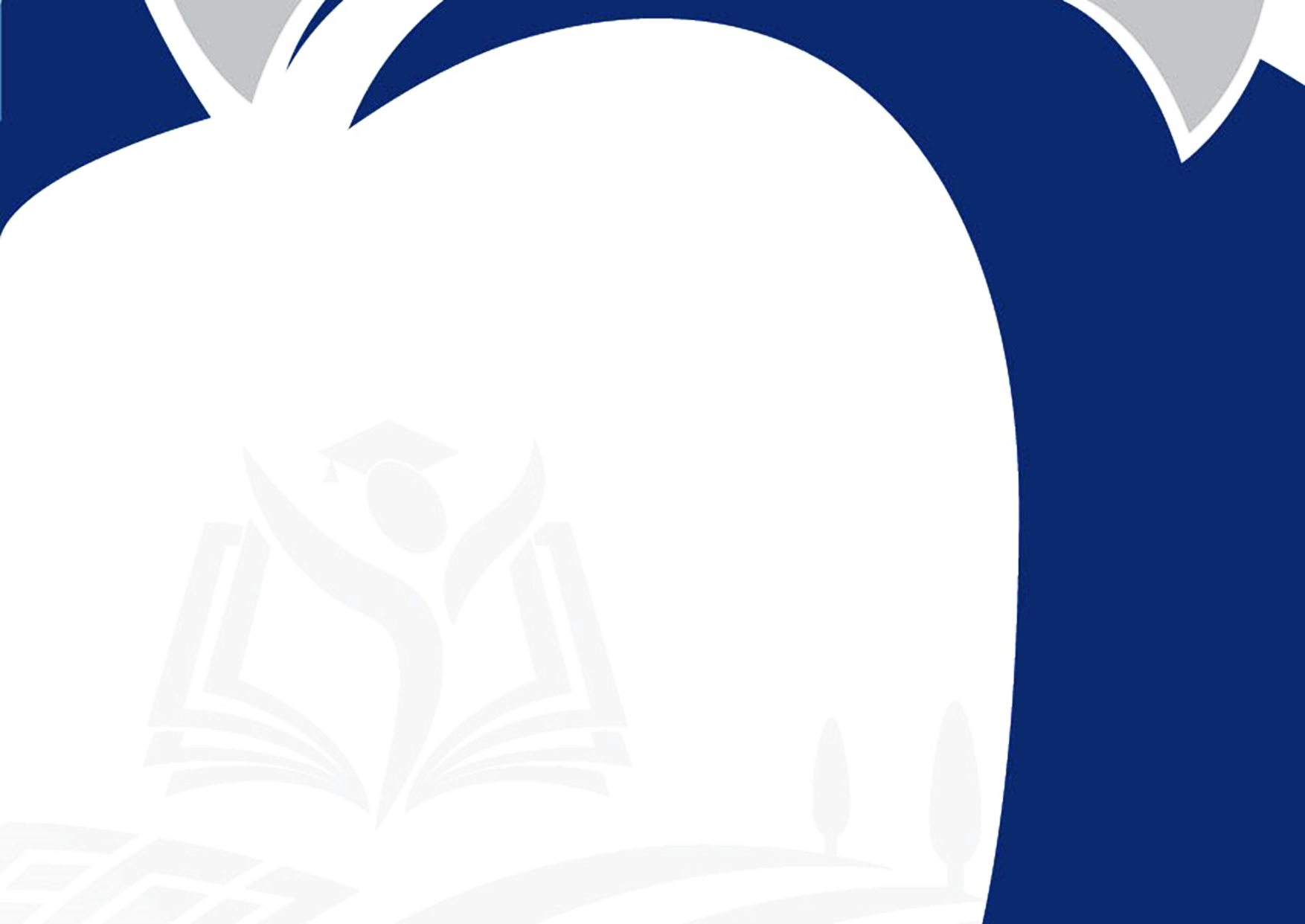 -22-
2. Volet Administratif : Forme et contenu
Dossier technique
Il est demandé aux Consultants de soumettre une Proposition technique qui doit contenir les informations sur:

 Capacités et expériences  (30 points).
 Approche, méthodologie et plan de travail (30 points).
 Qualifications du personnel clé de la prestation (40 points).
Le score technique minimum exigé pour se qualifier est de 80 points sur 100.
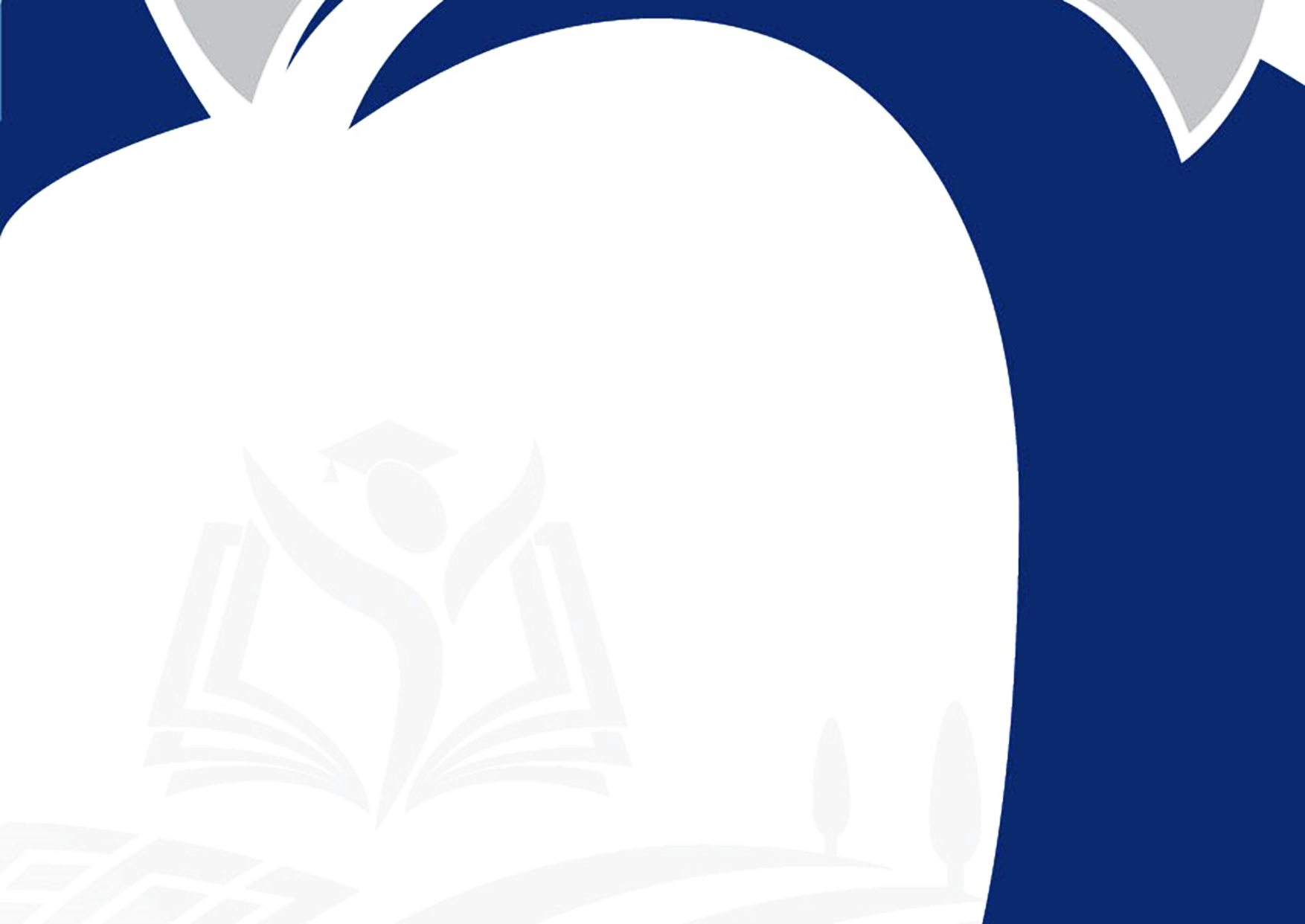 -23-
2. Volet Administratif : Contrat
Le contrat sera pour une durée de trente-six (36) mois maximum sans toutefois dépasser la fin de la période du Compact : 30 juin 2022, avec des missions et prestations, de base et optionnelles (à la demande), qui peuvent se chevaucher dans le temps et qui seront activées à la discrétion de l’Agence MCA-Morocco.
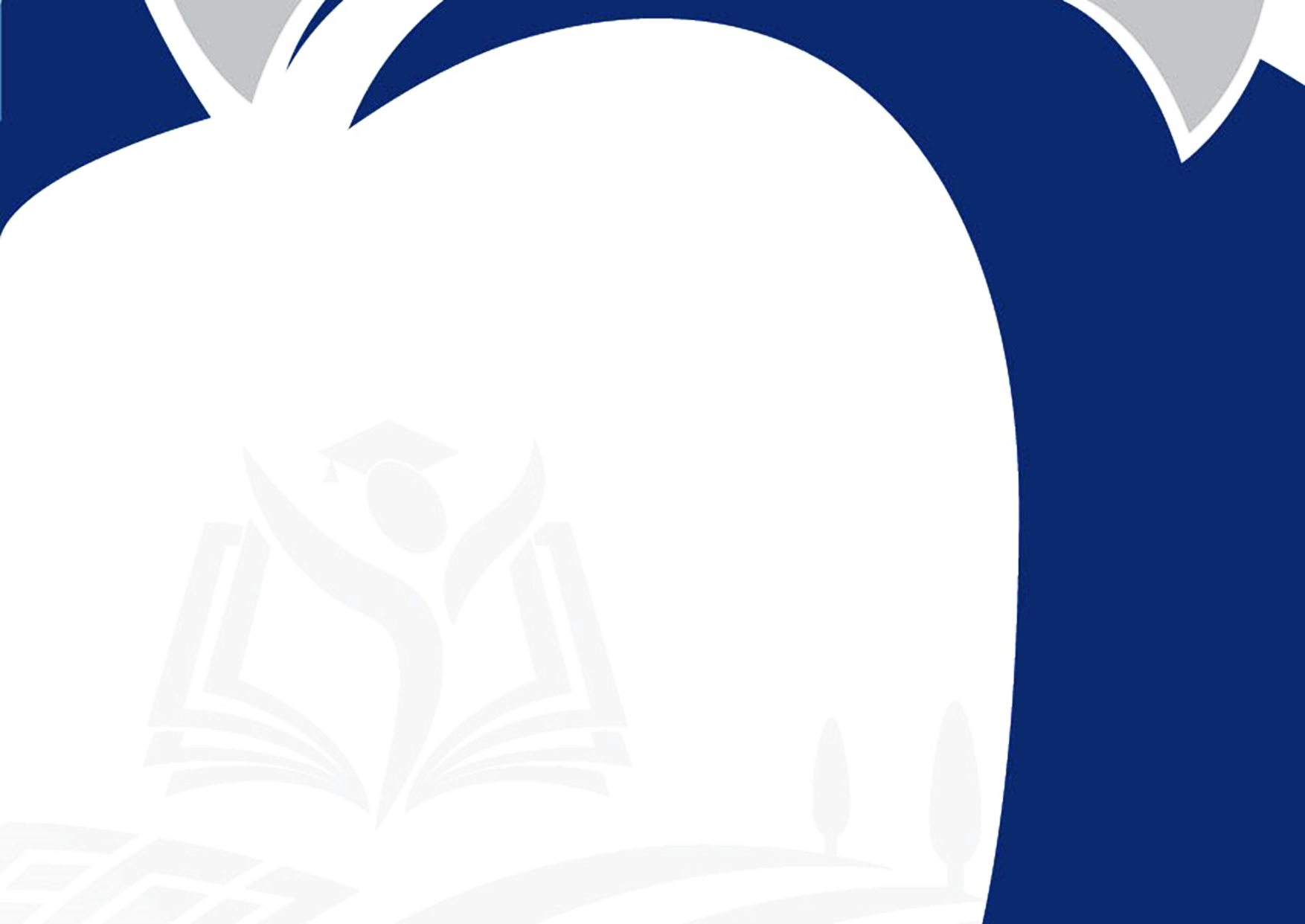 -24-
Plan
1
2
3
VOLET TECHNIQUE
Présentation des termes de référence : contexte, objectif et étendue de la mission.
VOLET ADMINISTRATIF
Description du processus de passation des marchés selon les lignes directrices de MCC.
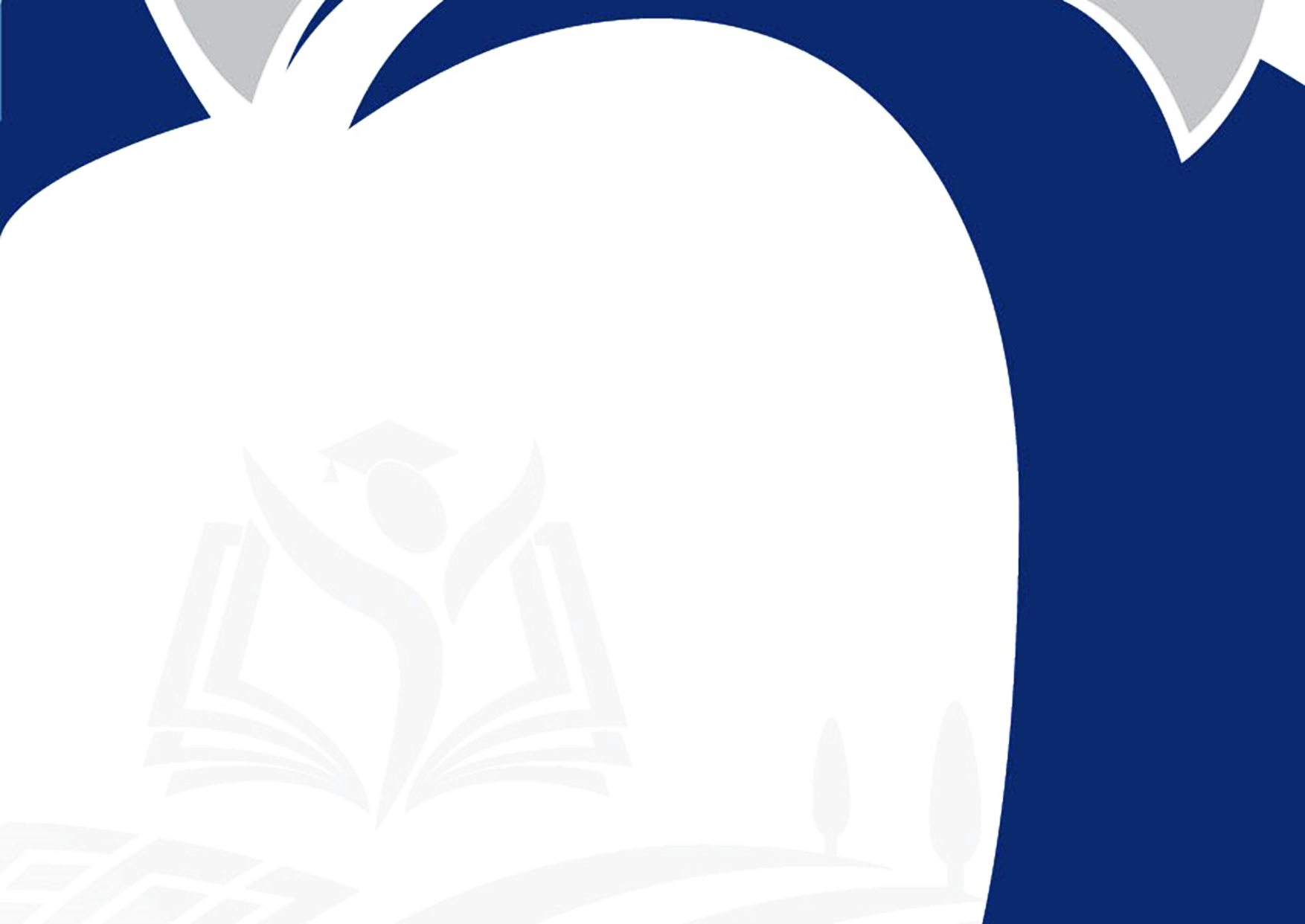 VOLET FISCAL
Présentation des dispositions fiscales pour les consultants.
-25-
3. Volet Fiscal : Dispositions fiscales
Taxe sur la valeur ajoutée / droits et taxes à l’importation 
Les prestations financées dans le cadre de l’Accord 609(g) ou du Compact sont exonérées de la taxe sur la valeur ajoutée, y compris la TVA et les droits à l’importation.
Afin de bénéficier de l’exonération de TVA, les fournisseurs ne disposant pas d’un identifiant fiscal au Maroc doivent demander un IF auprès du service des impôts.
L’Agence MCA-Morocco se chargera de formuler les demandes pour l’obtention des exonérations fiscales auprès des administrations compétentes.
Impôt sur les bénéfices / revenus 
L’Agence MCA-Morocco procèdera à la retenue à la source de l’impôt sur les sociétés (IS) de 10% sur tous les montants bruts réglés (HT), en contrepartie de prestations de services, en faveur des entreprises non résidentes ne disposant pas d’un identifiant fiscal à la signature des contrats.
Pour tous les impôts sur les bénéfices, patrimoine, biens, taxes ad valorem, les retenues d'impôt, les entreprises concernées recevront du gouvernement du Maroc la preuve de paiement pour leur éviter la double imposition.
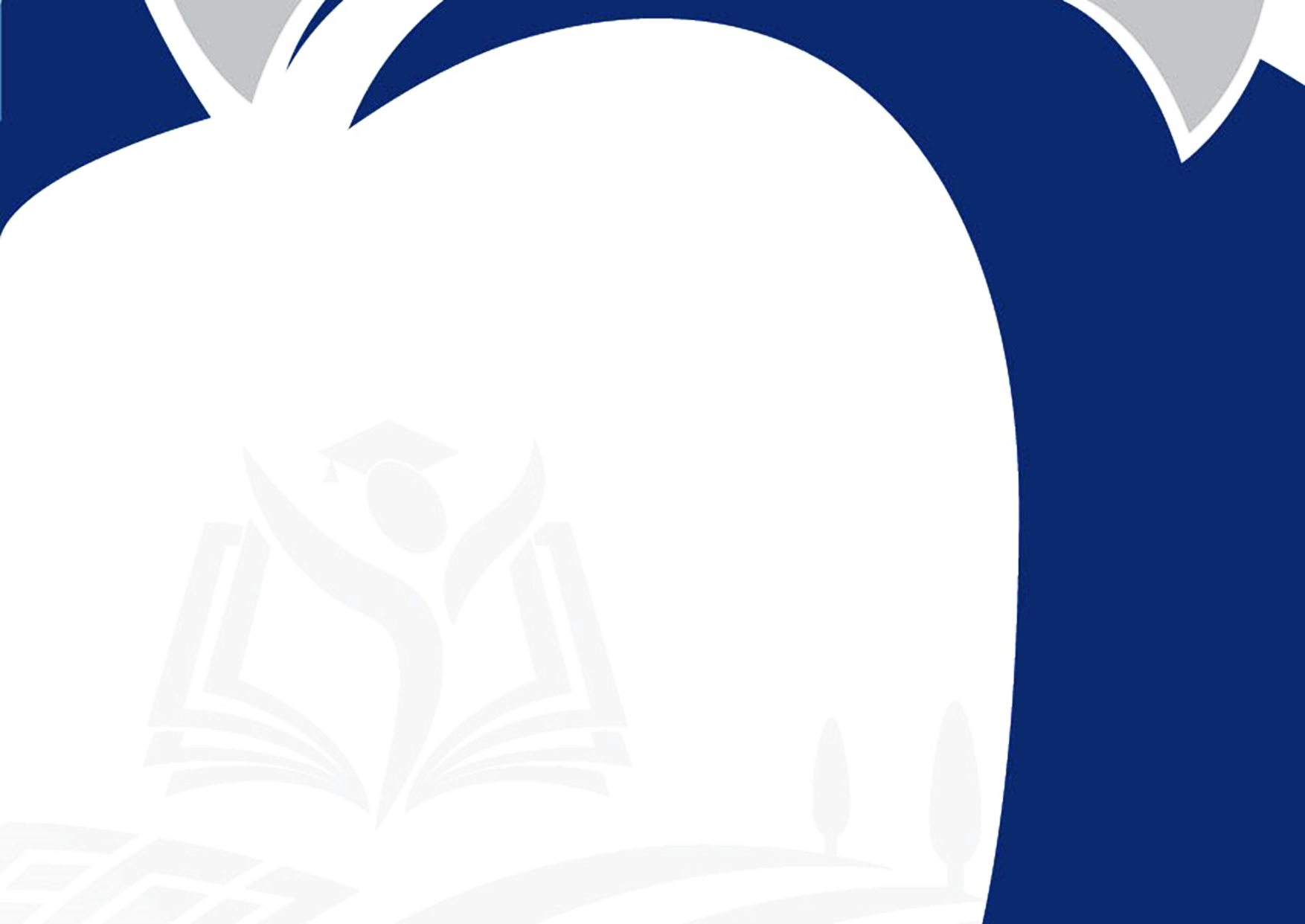 -26-
3. Volet Fiscal : Proposition financière
Elle doit inclure tous les coûts, les prix, les frais, y compris toutes les taxes payées au Maroc ainsi que tous les droits et taxes payés dans le pays d’origine, y compris les droits de douane et autres prélèvements  que le consultant est susceptible de subir. 

Cette proposition ne devra pas inclure les montants de la TVA ainsi que les droits de douanes au Maroc quand ils existent et pour lesquels les fournisseurs recevront des certificats d’exonération et des franchises douanières.
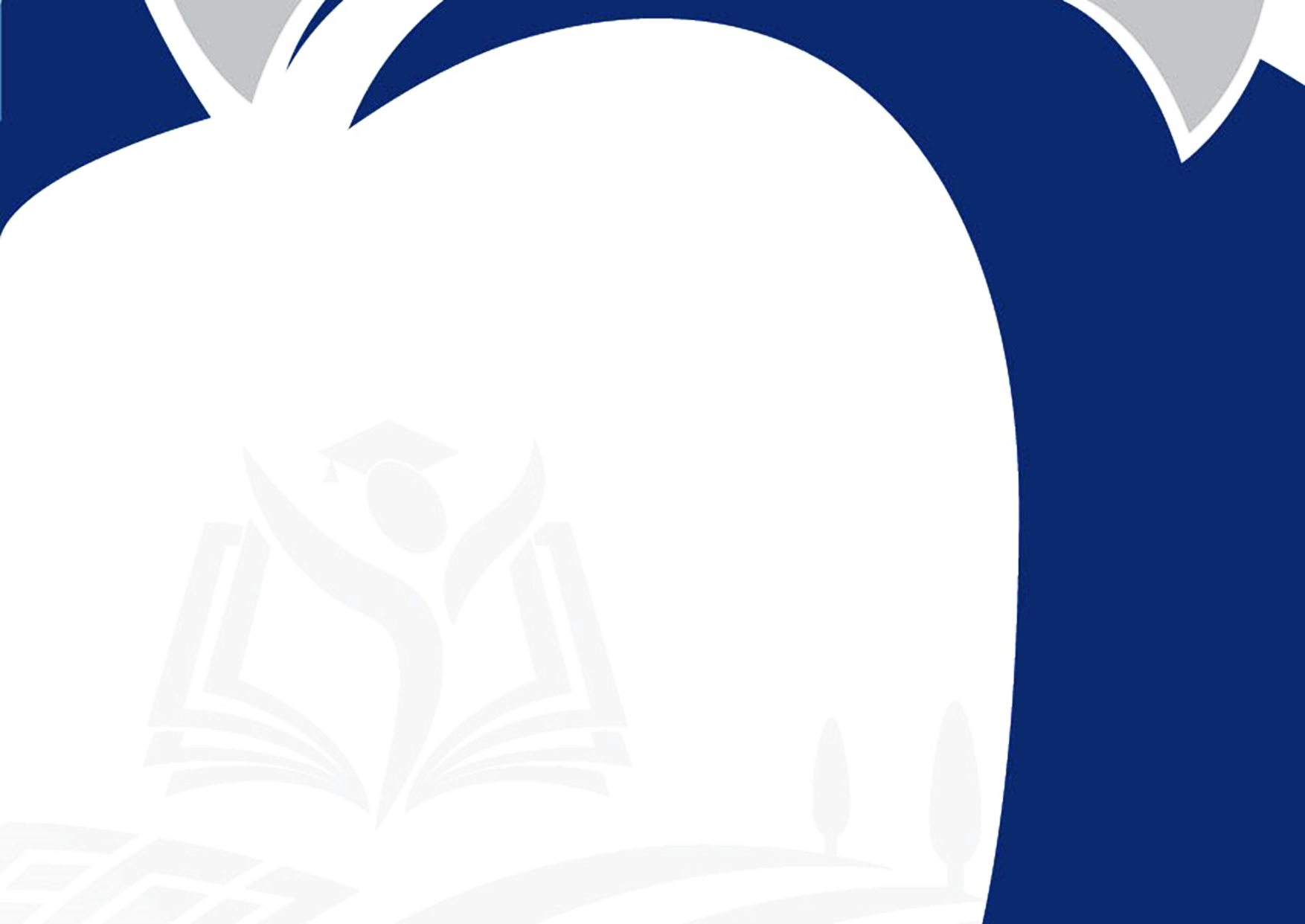 -27-
3. Volet Fiscal : Remboursement de TAXES
Selon l’Article 103-5° du Code Général des  Impôts : les prestataires non-résidents ayant supporté la TVA au nom de leur sous-traitants formuleront une demande de remboursement auprès du service local des Impôts à la fin de chaque trimestre de l’année civile au titre des opérations réalisées au cours du ou des trimestres écoulés.
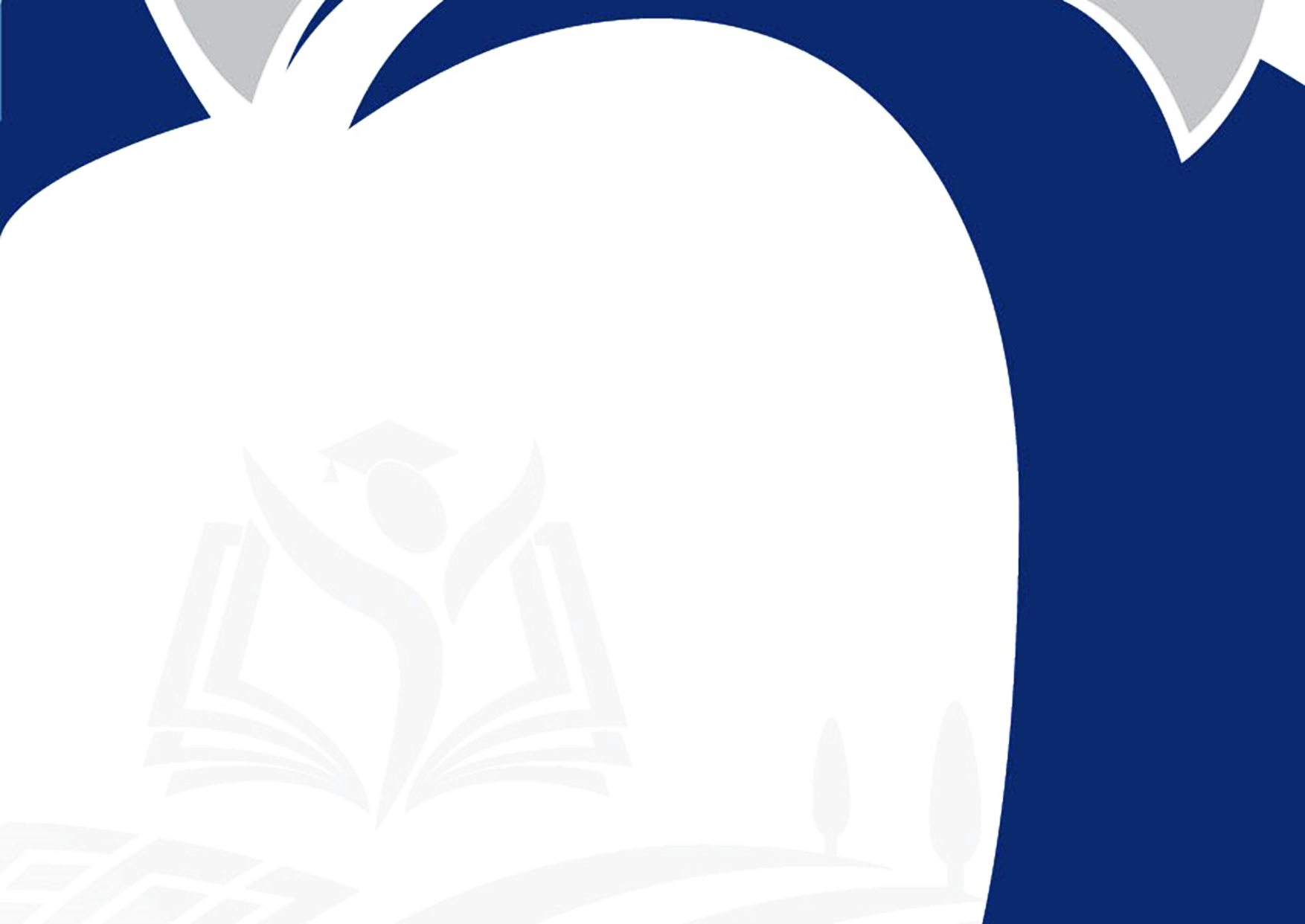 -28-
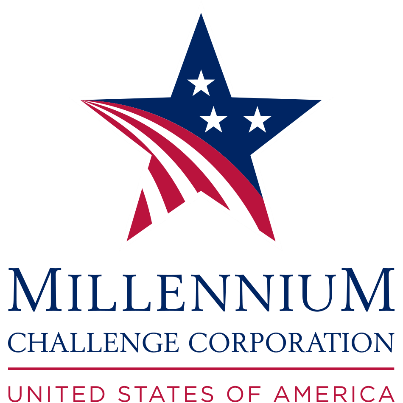 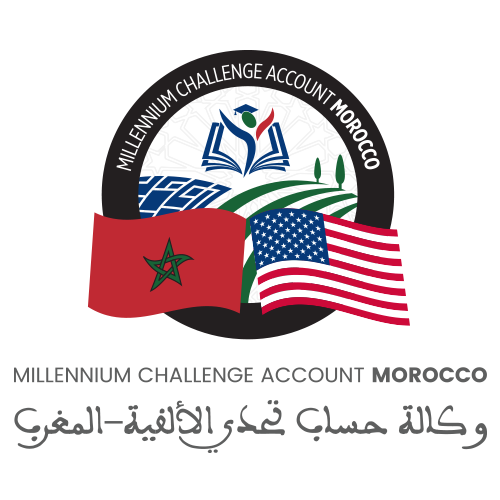 Projet : «Appuyer l’Agence MCA-Morocco dans la gestion, le suivi, l’assistance technique 
et la clôture des activités du Fonds Charaka»
Merci pour votre attention
MARCHÉ DE SERVICES DE CONSULTANTS 

Demande de Propositions DP/QCBS/MCA-M/EW-11/Compact-PP-04
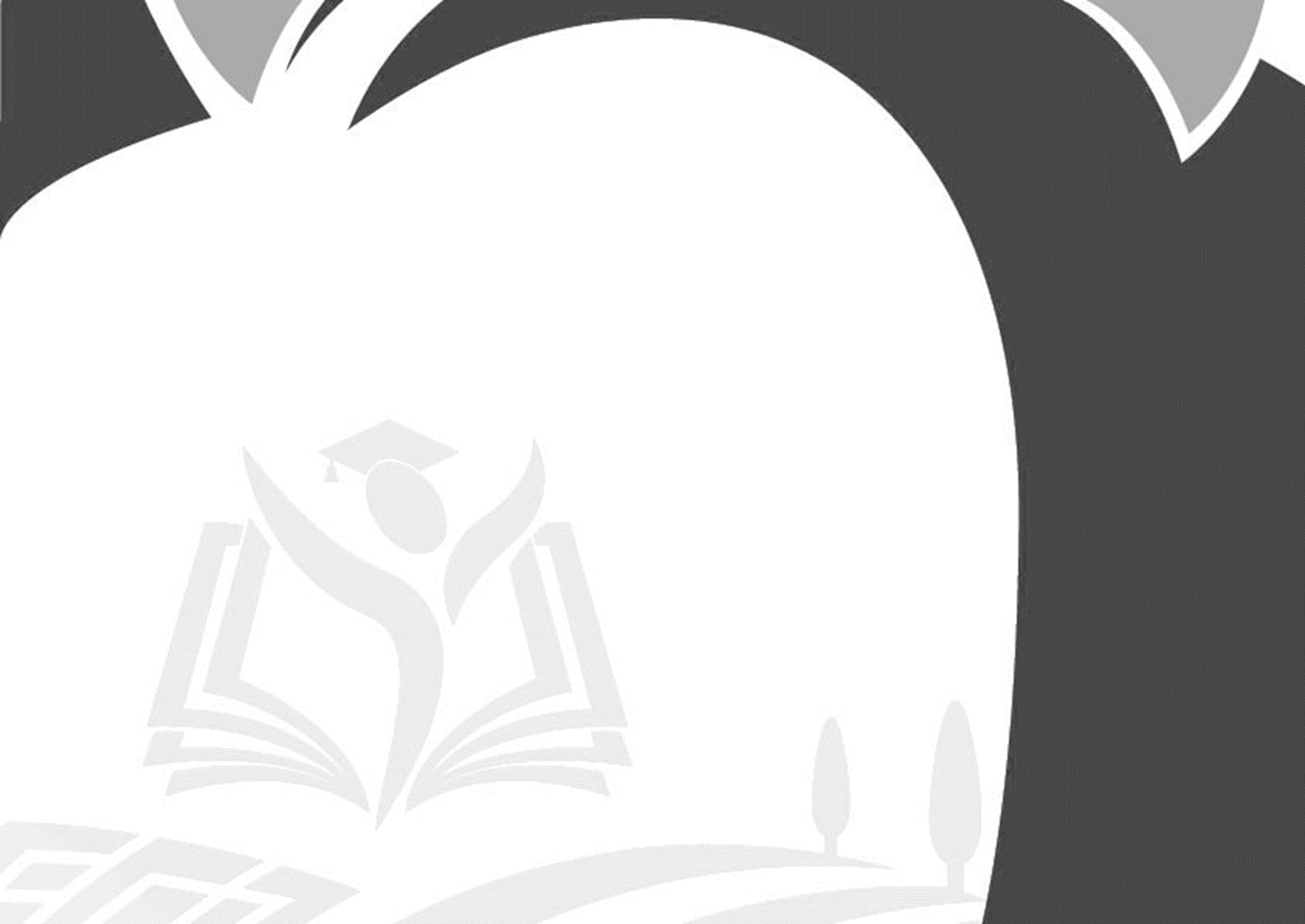 Réunion d’information
préparatoire à la soumission des propositions
Rabat, 23 janvier 2019